Acentuação
1º Passo: Identificar a sílaba tônica, que é a sílaba pronunciada de maneira mais forte dentro de uma palavra.

Dica: Chame a palavra.

Ex.: Rafael, casa, número.
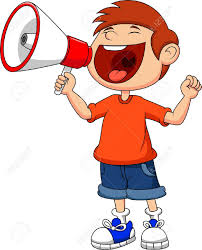 Acentuação
2º Passo: Dividir a palavra em sílabas.

Atenção 1: Os dígrafos “rr”, “ss”, “sc”, “sç”, “xs” e “xc” devem ser separados em sílabas diferentes.

Ex.: Car-ro-ça, as-sas-si-no, nas-cer.
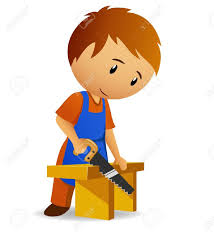 Acentuação
Atenção 2: Os fonemas /i/ e /u/, algumas vezes, não são vogais. Aparecem apoiados em uma vogal, formando com ela uma só emissão de voz (uma sílaba). Nesse caso, esses fonemas são chamados de semivogais. Ex.: Pa-pai, ce-nou-ra, ma-mãe.

Porém, quando /i/ e /u/ forem hiatos, serão vogais e poderão permanecer sozinhos na sílaba. Ex.: Di-a, ba-ú, sa-ú-de.
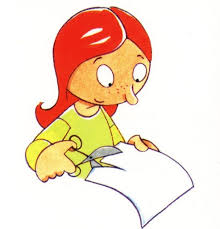 Acentuação
3º Passo: Classificar as palavras segundo a sua sílaba tônica em:

A) Oxítona: A sílaba tônica é a última. Ex.: Ca-fé.

B) Paroxítona: A sílaba tônica é a penúltima. Ex.: A-mi-go.

C) Proparoxítona: A sílaba tônica é a antepenúltima. Ex.: Ár-vo-re.
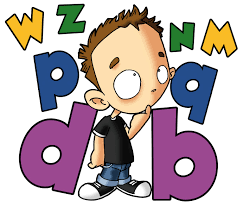 Acentuação
Agora, é só aplicar uma das regrinhas abaixo:

1ª Regra: Acentuam-se todos os monossílabos tônicos terminados em “a, e, o, éi, ói, éu”.

Ex.: Pá, pé, pó, réis, dói, céu.
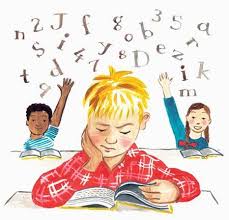 Acentuação
2ª Regra: Acentuam-se todas as proparoxítonas.

Ex.: Trágico, patético, ridículo, sílaba.
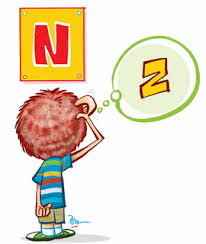 Acentuação
3ª Regra: Acentuam-se as oxítonas terminadas em “a, e, o, em, ens”.

Ex.: Sofá, jacaré, paletó, ninguém, armazéns.
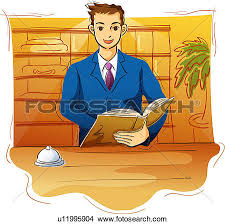 Acentuação
4ª Regra: Acentuam-se as paroxítonas não terminadas em “a, e, o, em, ens”.

Ex.: Lápis, fácil, cadáver, vírus, júri.
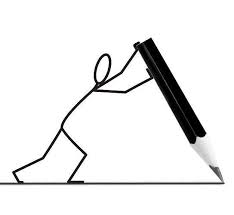 Acentuação
5ª Regra: Acentuam-se o "i" e "u" tônicos quando formam hiato com a vogal anterior, estando eles sozinhos na sílaba ou acompanhados apenas de "s", desde que não sejam seguidos por "-nh".

Ex.: Saída, saúde, saúva, egoísmo.
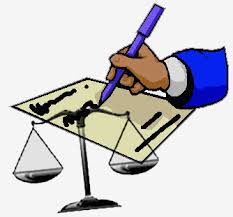 Acentuação
6ª Regra: Acentuam-se as oxítonas e as paroxítonas respectivamente terminadas em ditongo aberto ou crescente.

Oxítonas: anéis, troféu, herói, constrói, caubói.

Paroxítonas: Várzea, mágoa, óleo, régua, início.
Acentuação
Regra Especial 1: Acentua-se com circunflexo a 3ª pessoa do plural do presente do indicativo dos verbos ter e vir, bem como nos seus compostos (deter, conter, reter, advir, convir, intervir).

Ex.: Ele tem/Eles têm. Ele vem/Eles vêm. Ele retém/ Eles retêm.
Acentuação
Regra Especial 2: Existem apenas dois casos de acento diferencial: pôde/pode, pôr/por.

Ex.: O ladrão pôde fugir./ O ladrão pode fugir.

Ex.: Não deve pôr o livro aí!/ Não vá por aí.
Acentuação
Regra Especial 3: Não se acentuam “i” e “u” tônicos que vierem depois de ditongo.

Ex.: Fei/u/ra, bo/cai/u/va.
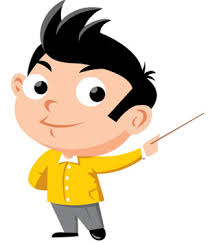 Mudanças do Acordo Ortográfico
1ª Mudança: Não se acentuam mais os ditongos abertos ocorridos em palavras paroxítonas.

Ex.: assembleia, boia, colmeia, Coreia, estreia, heroico, ideia, jiboia, joia, paranoia, plateia.
Mudanças do Acordo Ortográfico
2ª Mudança: Não há mais acento em palavras formadas por “oo” e “ee”.

Ex.: Voo, voos, enjoo, enjoos, abençoo, perdoo; creem, deem, leem, veem, releem, preveem.
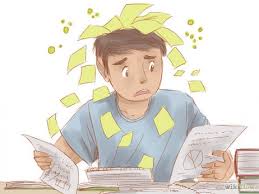 Reflexão (Um acento muda tudo...)
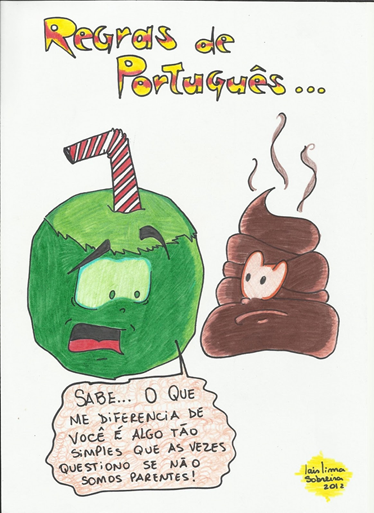 Reflexão: Se estivesse morrendo de sede, o que você escolheria...
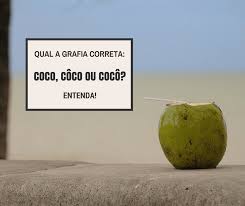 Reflexão
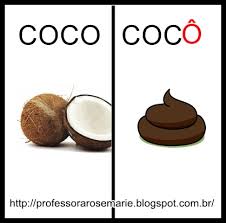 Exercícios
1) Acentue quando necessário, explicando qual foi a regra usada.
A) Gamba:
B) Paje: 
C) Robo:
D) Parabens:
E) Tatu: 
F) Safari:
G) Revolver:
Exercícios
1) Acentue quando necessário, explicando qual foi a regra usada.
H) Album:
I) Ingenuo:
J) Orquidea:
K) Patio:
L) Vermifugo:
M) Municipe:
N) Alibi:
Exercícios
1) Acentue quando necessário, explicando qual foi a regra usada.
O) Ma:
P) So:
Q) Ateismo:
R) Juizes:
S) Uisque:
T) Coreia:
U) Paranoico:
Exercícios
1) Acentue quando necessário, explicando qual foi a regra usada.
V) Lascivia:
W) Maximo:
X) Textil:
Y) Gas:
Z) Criciuma:
Exercícios
2) Acentue quando necessário, explicando qual foi a regra usada.
A) Folego:
B) Jacaranda:
C) Poetica:
D) Sequencia:
E) Fosforo:
F) Imperdoavel:
G) Interim:
Exercícios
2) Acentue quando necessário, explicando qual foi a regra usada.
H) Bisavo:
I) Saiam:
J) Instancia:
K) Traido:
L) Rubrica:
M) Pudico:
N) Regua:
Exercícios
2) Acentue quando necessário, explicando qual foi a regra usada.
O) Chicoria:
P) Atraves:
Q) Exito:
R) Toracico:
S) Agua:
T) Calvicie:
U) Bau:
Exercícios
3) (UFPR) Assinale a alternativa em que todos os vocábulos são acentuados por serem oxítonos:

a) paletó, avô, pajé, café, jiló
b) parabéns, vêm, hífen, saí, oásis
c) você, capilé, Paraná, lápis, régua
d) amém, amável, filó, porém, além
e) caí, aí, ímã, ipê, abricó
Exercícios
4) (PUC-RJ) Aponte a opção em que as duas palavras são acentuadas devido à mesma regra:

a) saí - dói
b) relógio - própria
c) só - sóis
d) dá - custará
e) até - pé
Exercícios
5) (TJ/SP) Assinale a alternativa que apresenta equívoco de acentuação:

a) ônibus, saída, Ilhéus.
b) óculos, Sabará, vídeo.
c) íntimo, sílaba, rúcula.
d) operário, sanitário, Goiânia.
e) Goiás, amônia, econômia.
Exercícios
6) CESPE - 2012 - TJ-AC – Conhecimentos Básicos
As palavras “negligência”, “reservatórios”, “espécie” e “equilíbrio” apresentam acentuação gráfica em decorrência da mesma regra gramatical. 
(  ) Certo		 (   ) Errado
Exercícios
7) CESPE - 2012 - ANAC - Técnico Administrativo
As palavras “início” e “série” recebem acento gráfico com base em regras gramaticais distintas.
(  ) Certo		 (   ) Errado
Exercícios
8) Marque a única alternativa que apresenta equívocos de acentuação das palavras:

a) Goiânia é a única cidade que gostaria de morar.
b) Sábado vou à feira comprar pêixe e abóbora para fazer aquela receita.
c) Gostaria de saber o porquê de tanta rúcula e cará no meu prato.
d) O vigésimo colocado no concurso será nomeado a partir do último sábado do mês que vem.
e) Hélio não pôde ver o número do ônibus porque estava sem os óculos.
Exercícios
9) (IFSC/2013) Assinale a alternativa CORRETA quanto à acentuação gráfica.

a) Aquí dá muito cajú de maio a setembro.b) No rítmo em que andavamos, levaríamos toda a manhã para percorrer duas léguas.c) Para mantê-los saudáveis é melhor alimentá-los com legumes crus.d) Joel tinha os biceps mal definidos e o tórax exagerado para alguem tão baixo.e) O juíz condenou-o a devolver com juros aos cófres publicos todo o dinheiro desviado.
Exercícios
10) (Cesgranrio) Assinale a opção em que os vocábulos obedecem à mesma regra de acentuação gráfica:

a) pés, hóspedesb) sulfúrea, distânciac) fosforescência, provémd) últimos, terrívele) satânico, porém
Exercícios
11) (Mackenzie) Indique a alternativa em que nenhuma palavra é acentuada graficamente:

a) lapis, canoa, abacaxi, jovensb) ruim, sozinho, aquele, traiuc) saudade, onix, grau, orquidead) voo, legua, assim, tenise) flores, açucar, album, virus
Exercícios
12) (UFSCar) Estas revistas que eles ___ , ___ artigos curtos e manchetes que todos ___ .

a) leem - tem - vêemb) lêm - têem - vêmc) leem - têm - veemd) lêem - têm - vême) lêm - tem - vêem
Exercícios
13) (UNIFENAS) A mesma regra de acentuação que vale para rápida, vale também para:

a) mutável, estaríamos, vírgula, admissíveisb) vírgula, simbólica, símbolo, hieróglifosc) ortográficos, colégios, egípcios, línguad) básicos, difícil, colégios, línguae) português, inglês, símbolos, língua